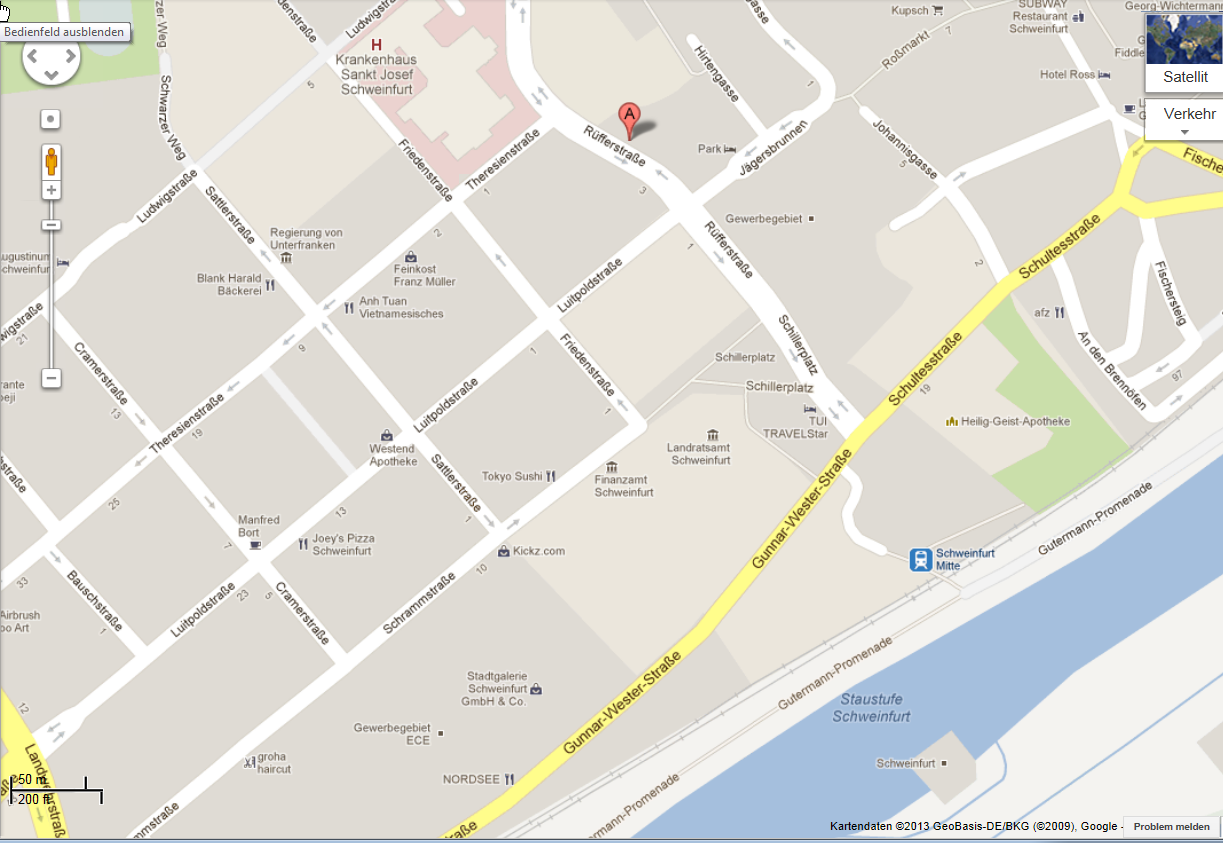 Kunsthalle
Galeria 
Kaufhof
Fußweg zur Kunsthalle ca. 3 Minuten
Zufahrt Parkhaus „Stadtgalerie“ 
Gunnar-Wester-Str. 10